Урок окружающего мира4 класс«Начальная школа XXI века»
Презентацию подготовила
Белова Л.Б., учитель начальных классов 
МОУ Любимской СОШ
2022 г.
Тема урока:Отечественная война 1812 года
мужество
героизм
патриотизм 
?
Человек – защитник своего Отечества
Героические страницы истории нашей Родины
Скажи-ка, дядя, ведь недаром, Москва, спалённая пожаромФранцузу отдана?Ведь были ж схватки боевыеДа, говорят, ещё какие!Недаром помнит вся РоссияПро день Бородина.
францу
зы
Бородино
ОТЕЧЕСТВЕННАЯ
ВОЙНА1812 года
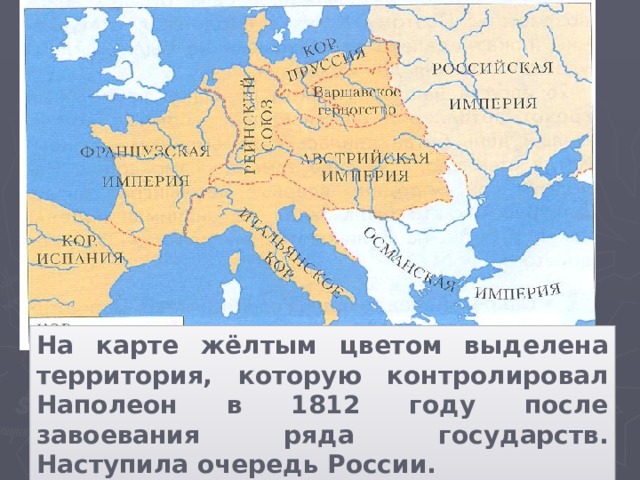 ИМПЕРАТОР      НАПОЛЕОН
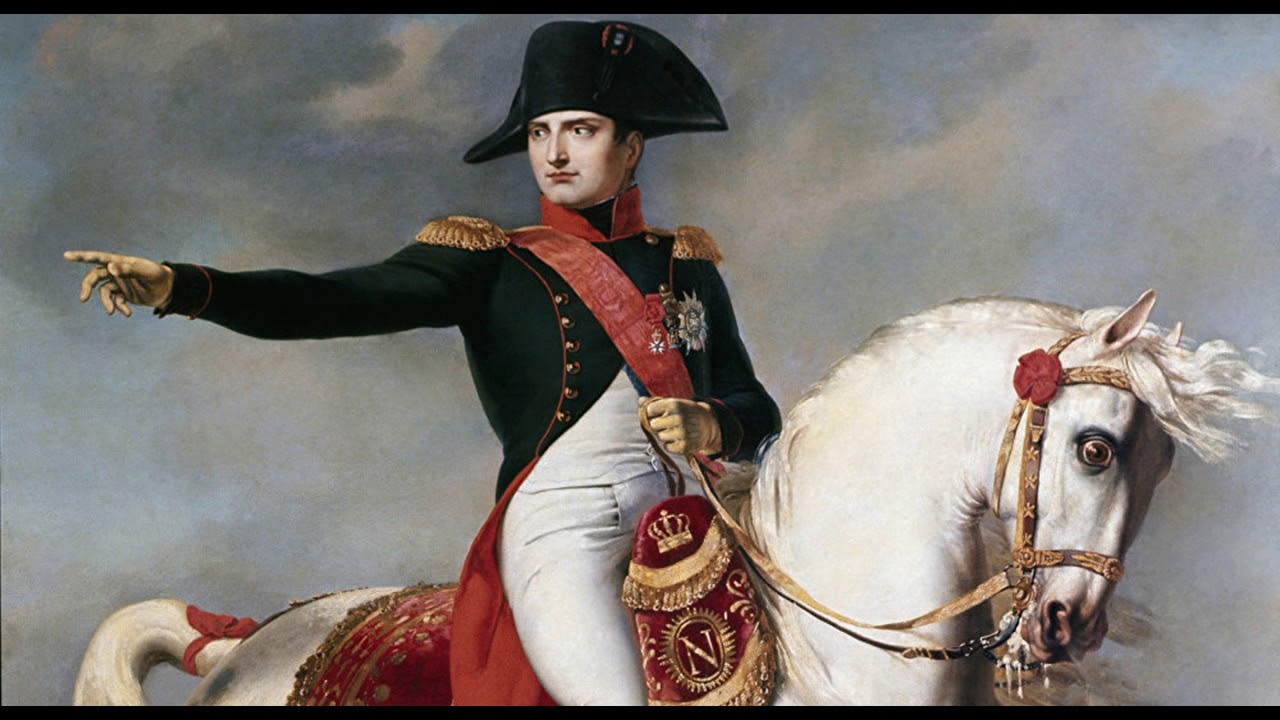 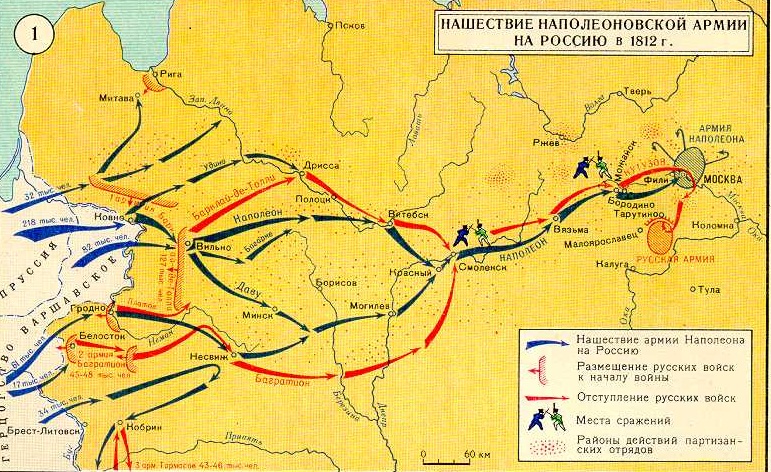 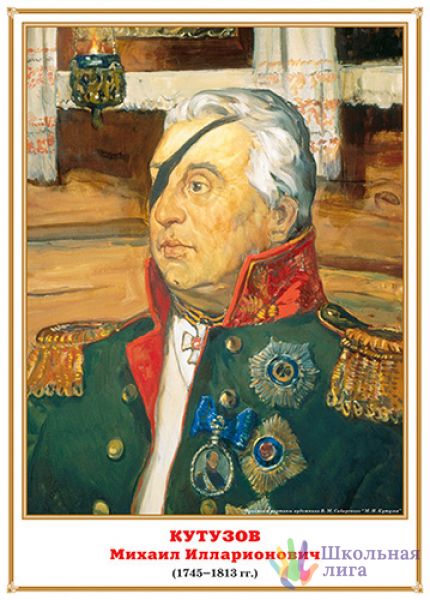 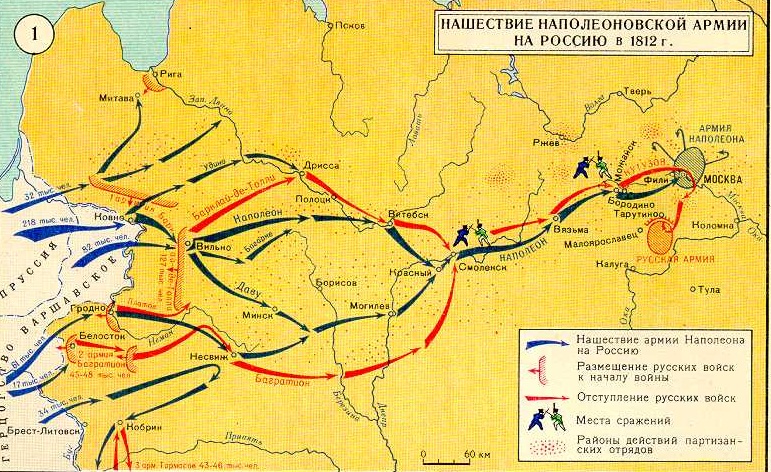 ГЛАВНОЕ СРАЖЕНИЕ
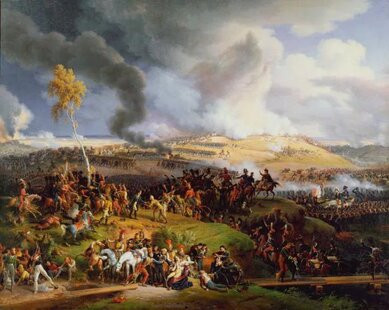 М.И. Кутузов
ФРАНЦУЗЫ  В МОСКВЕ
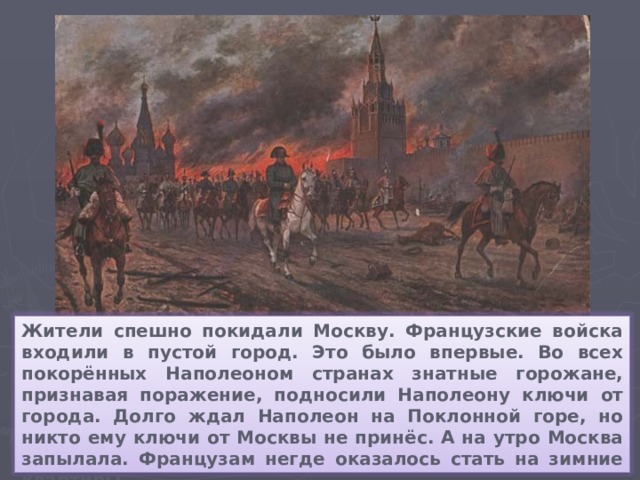 ОТСТУПЛЕНИЕ      АРМИИ  НАПОЛЕОНА
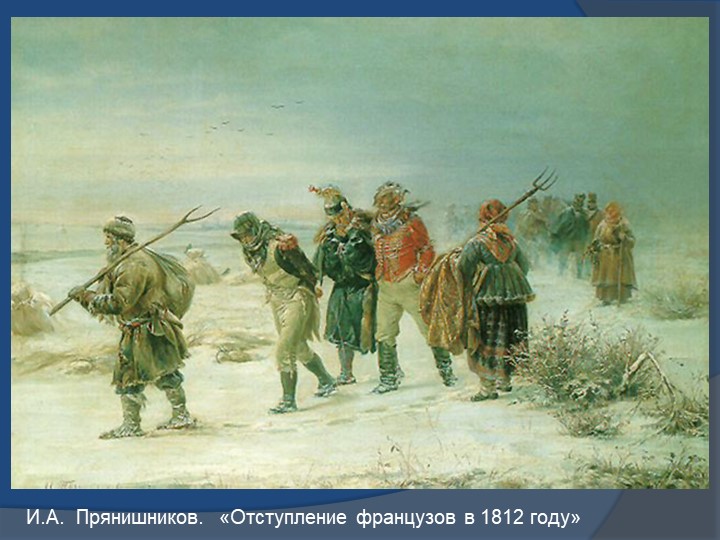 Храм Христа Спасителя
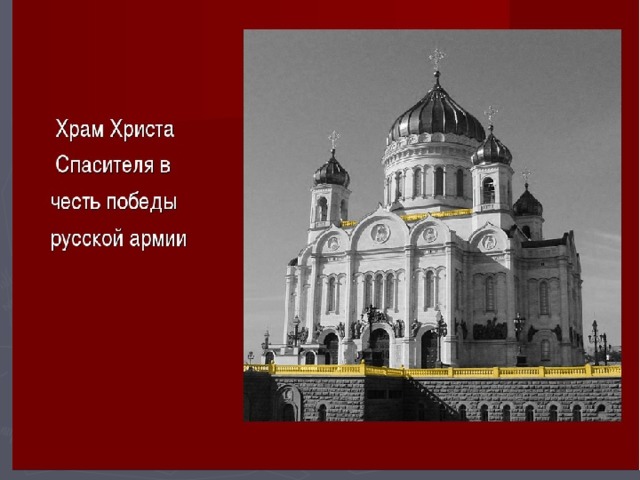 Домашнее задание:
- Нарисуй рисунок по данной теме урока.
- Подготовь сообщение о партизанском движении во время войны 1812 года.
1. Когда французская армия вторглась в Россию?  
В июне 1812 года
2. Кто командовал французской армией?
Наполеон
3. Кто был назначен главнокомандующим русскими войсками?
 М. И. Кутузов
4. Где произошло решающее сражение? 
 У села Бородино
5. Почему Кутузов решил отступить? 
Надо было сберечь людей
6. Почему Наполеон оставил Москву?
Пожары, голод. 
7. Кто одержал победу в Отечественной войне 1812 года?  
Русская армия